শুভেচ্ছা সবাইকে
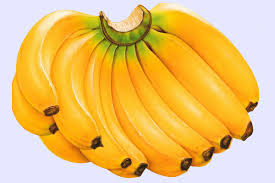 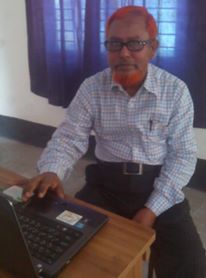 শিক্ষক পরিচিতি
মোহাম্মদ বেলাল উদ্দিন
  প্রভাষক– বাংলা
পাঠান নগর আমিনিয়া ফাযিল মাদরাসা
বাংলা ১ম পত্র
            একাদশ শ্রেণি
                   সময়ঃ  ৪৫ মিনিট
একটি ভিডিও দেখি
আজকের পাঠ
বায়ান্নর দিনগুলি
      শেখ মুজিবুর রহমান
          (১৯২০ ---- ১৯৭৫)
শিখন ফল
এই পাঠ শেষে শিক্ষার্থীরা
১)মানুষ হিসেবে বঙ্গবন্ধুর ব্যক্তিত্ব ও সাহসিকতা সম্পর্কে বলতে পারবে।
২)বাঙ্গালির দৃঢ়তা সম্পর্কে ব্যাখা করতে পারবে ।
৩)বাঙ্গালির প্রতিবাদী চেতনা সম্পর্কে  বিশ্লেষণ করতে পারবে ।
৪)ভাষা আন্দোলন সম্পর্কে বলতে পারবে।
নিচের ছবিগুলি দেখি
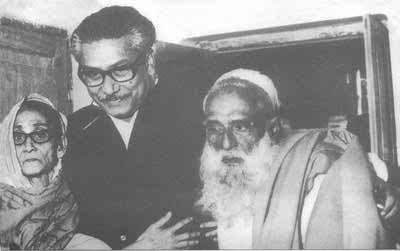 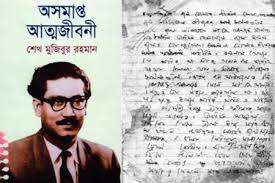 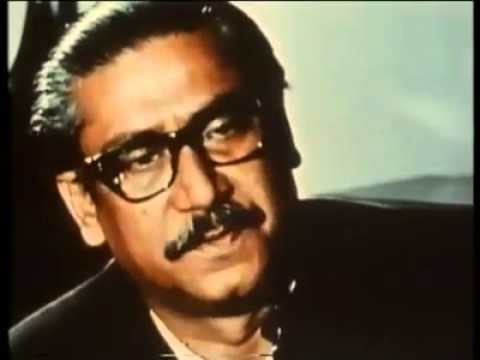 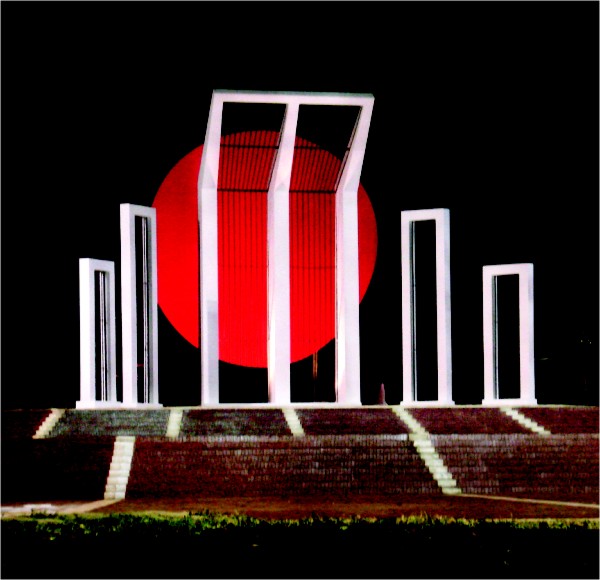 লেখক পরিচিতি
জন্ম - ১৯২০ সাল ১৭ মার্চ, গোপালগঞ্জ জেলার টুঙ্গিপাড়ায়।
মৃত্যু - ১৯৭৫ সাল ১৫ই আগস্ট
বাবা - লুৎফর রহমান        
মা  -   সায়ারা খাতুন
পদক - জুলিও কুরি(১৯৭৩)
প্রথম বাঙ্গালী হিসেবে জাতিসংঘের সাধারণ পরিষদে ভাষণ দেন
নতুন শব্দের অর্থ দেখি
আমলাতন্ত্র - রাষ্ট্রীয় প্রশাসনে সরকারি কর্মচারীদের কর্তৃত্বমূলক প্রশাসনিক ব্যবস্থা ।
খন্দকার মোশতাক আহমেদ - আওয়ামী লীগের  তৎকালীন সংগঠক।(১৯৭৫ এ কুচক্রী নেতা)
এমএলএ - (MLA - Member of Lower Assembly) আইন সভার সদস্য।
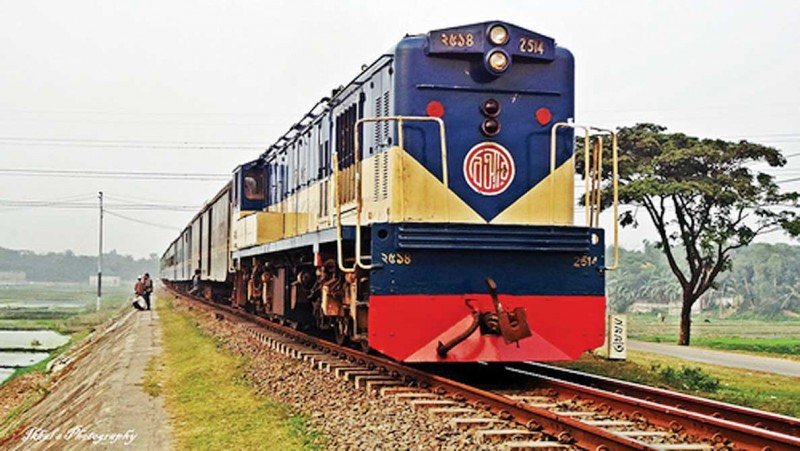 ট্রেন
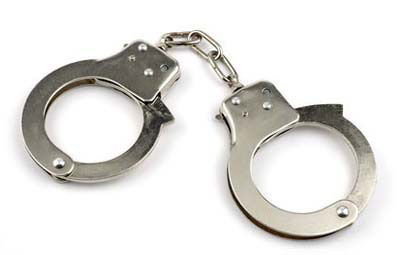 হ্যাণ্ডকাফ
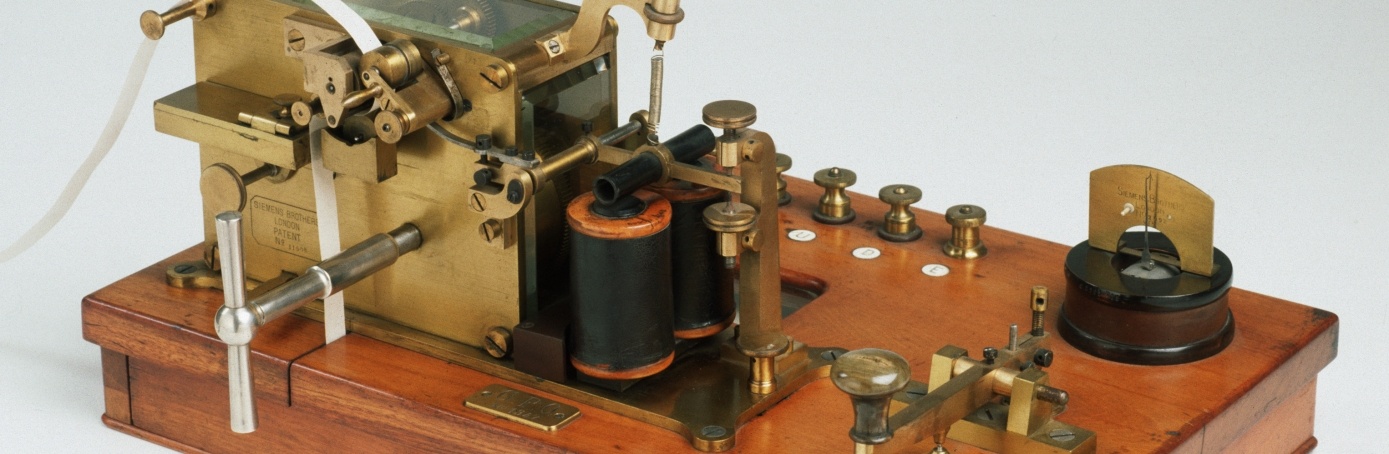 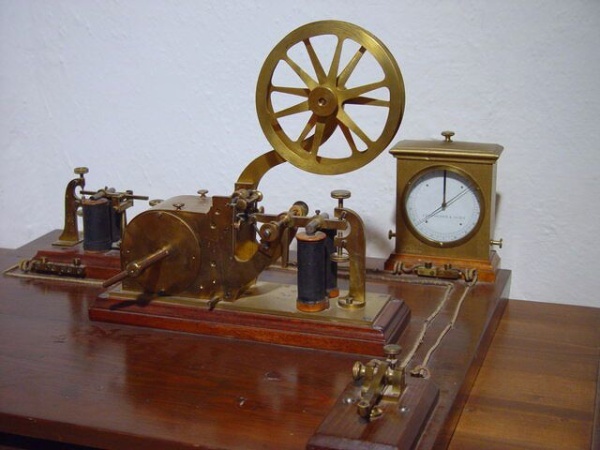 ট্রেলিগ্রাম
দলীয় কাজ
বায়ান্নর দিনগুলি থেকে বঙ্গবন্ধুর কারা সুহৃদ ও কারা শত্রু খুজেঁ বের কর।
বাড়ির কাজ
১৯৫২ সালের পরবর্তী ঘটনার ব্যাখ্যা দাও
চল বঙ্গবন্ধুর  অসমাপ্ত কাজ সমাপ্ত করি
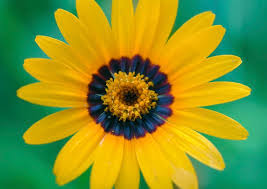 ধন্যবাদ